Гончарное производство в Ульяновске
Подготовила воспитатель Куданова О.В.
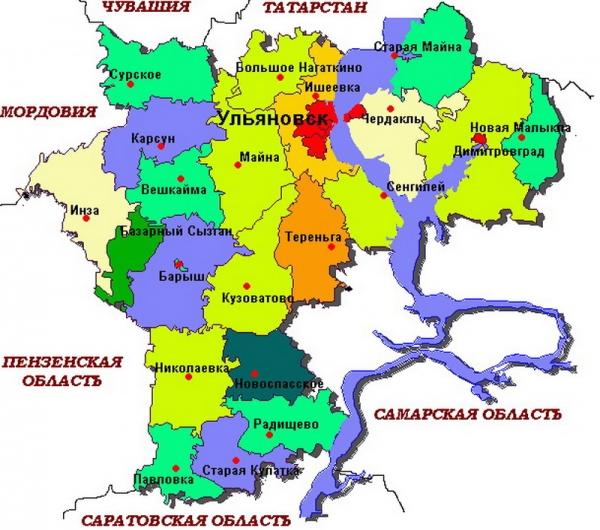 С незапамятных времен керамические изделия служили человеку. Повсюду, где имелись природные запасы глины, пригодной для обработки, мастера-гончары создавали разнообразные по форме и декору горшки, миски, кувшины, блюда, фляги и многие другие предметы, необходимые в быту. Гончарство было наиболее распространённым видом народного творчества в Симбирской губернии. В крестьянском быту обязательно были русская печь, ухват и глиняные горшки. Без этой посуды не могла обойтись ни одна семья.  Удивительно, но как человечество ни продвинулось вперед, а ничего полезнее посуды из чугуна, глины, стекла и дерева не придумало.
Одним из самых известных центров гончарства было село Сухой Карсун. Промысел сложился в начале XIX века. Во второй половине XIX века в селе существовало уже более ста гончарных мастерских. Сухокарсунские мастера делали квашенки, горшки, корчаги, сковороды-«жарехи», рукомойники, балакири (крынки для молока оригинальной формы – с низким туловом и узкой горловиной), кувшины, тарелки, тазы, печные трубы. По заключению специалистов Московского НИИ художественной промышленности, изделия гончарного промысла села Сухой Карсун признаны уникальными и являются самобытным местным сувениром.
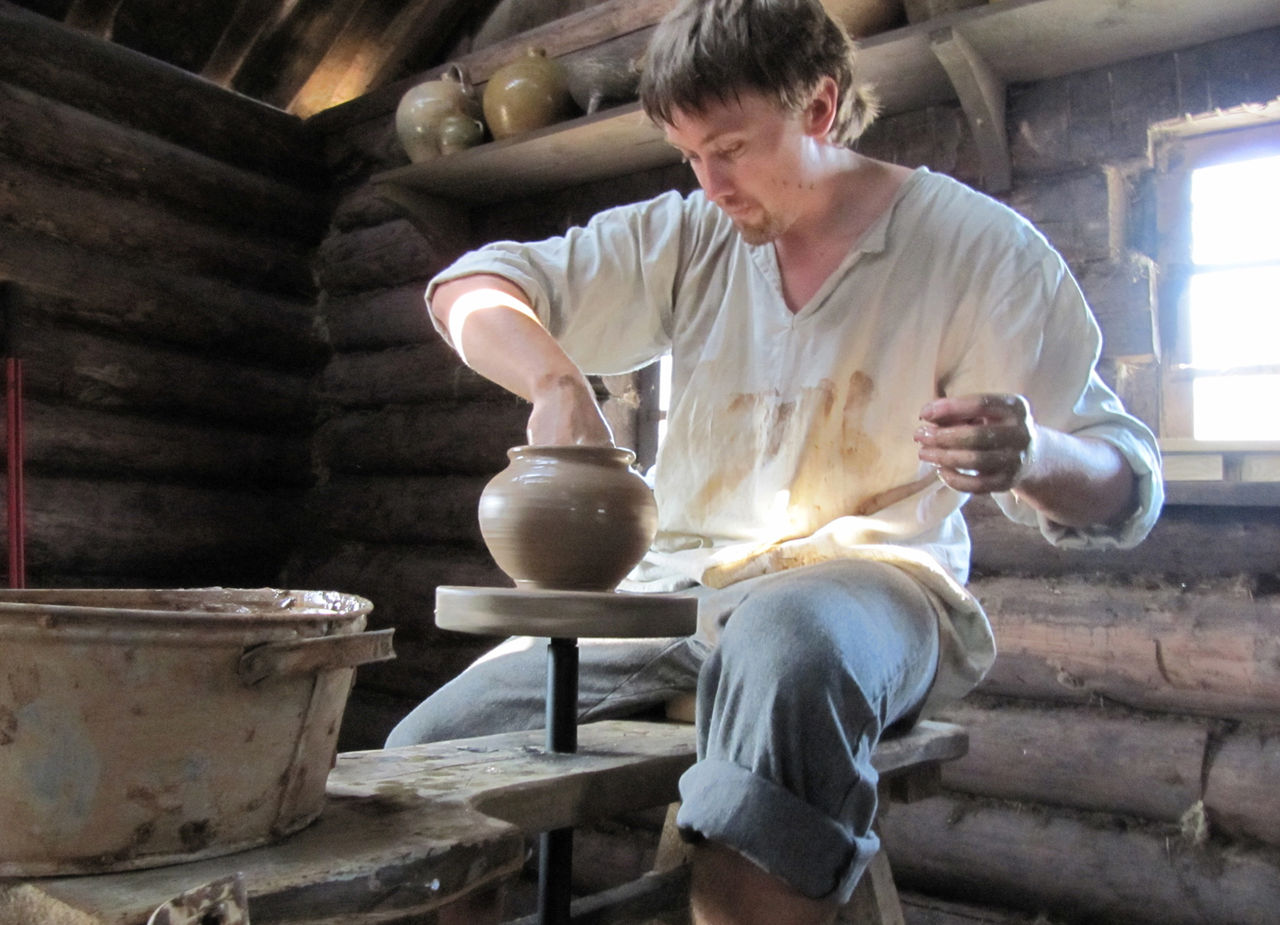 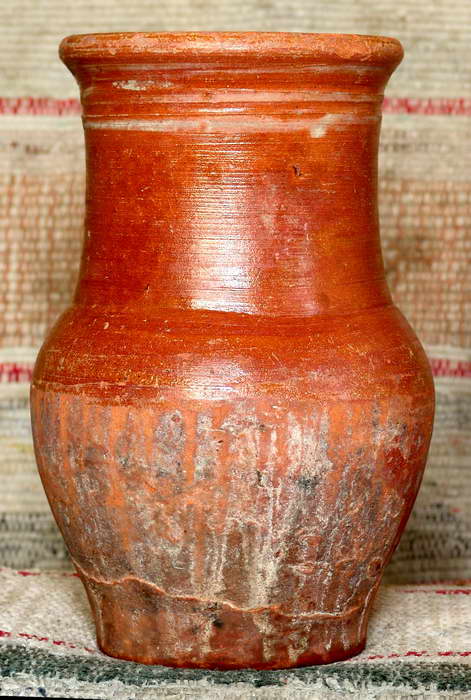 крынка
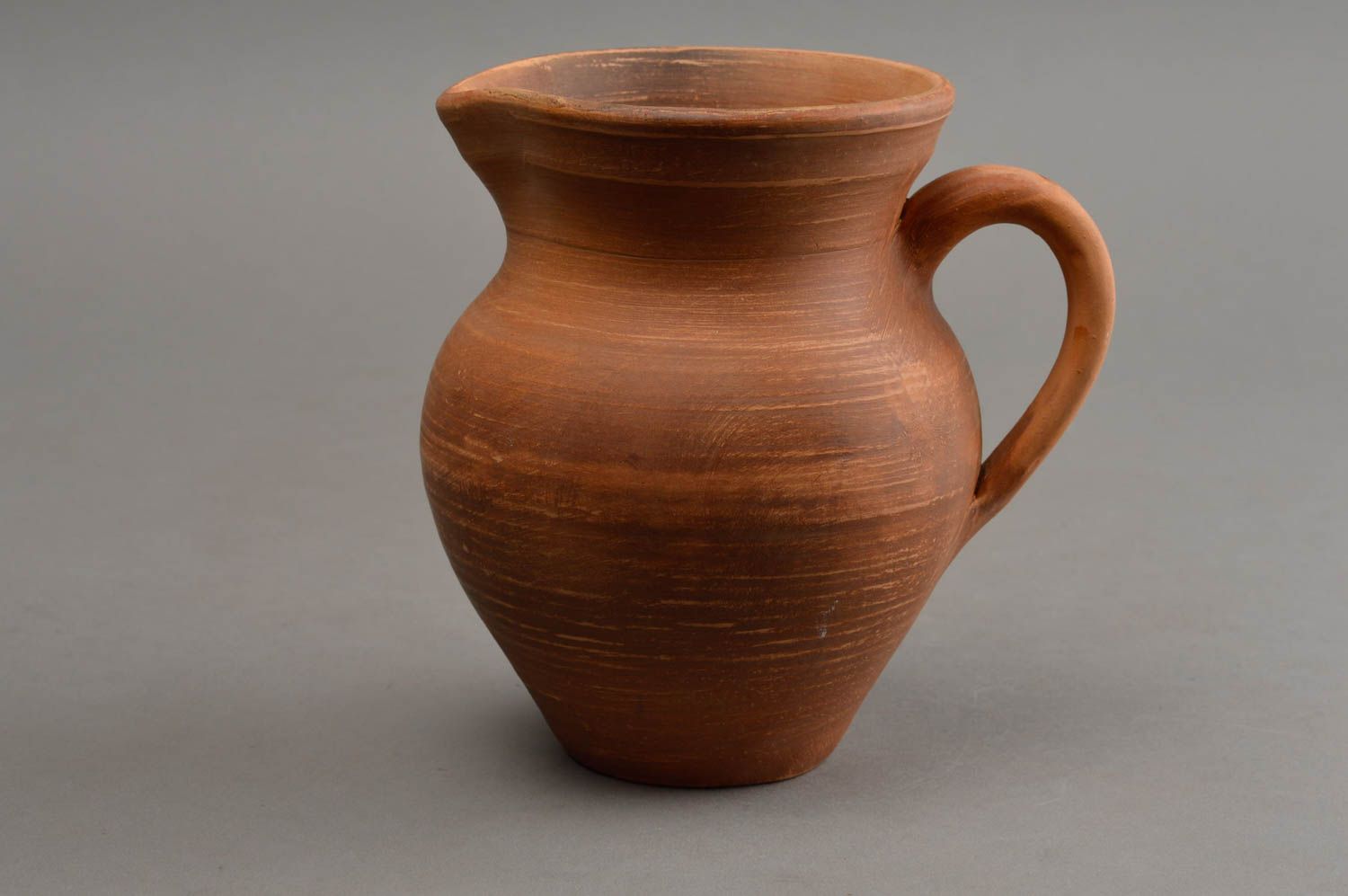 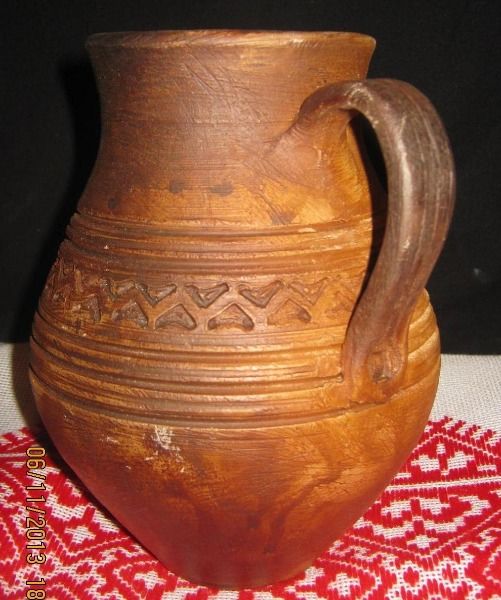 кувшины
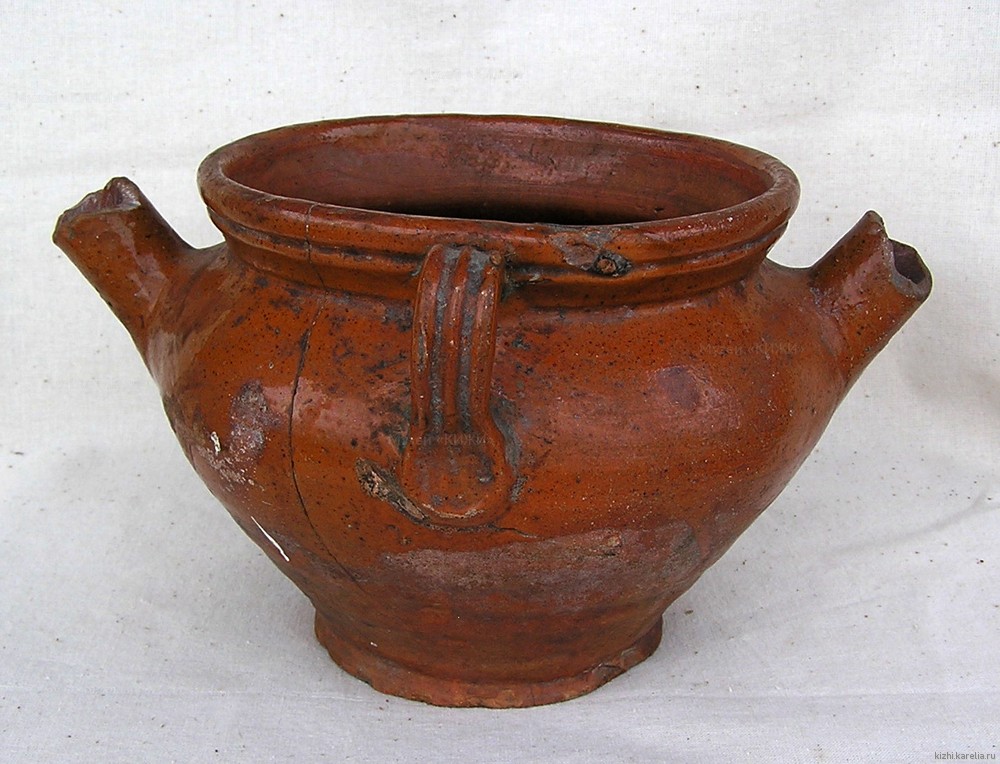 Рукомойник
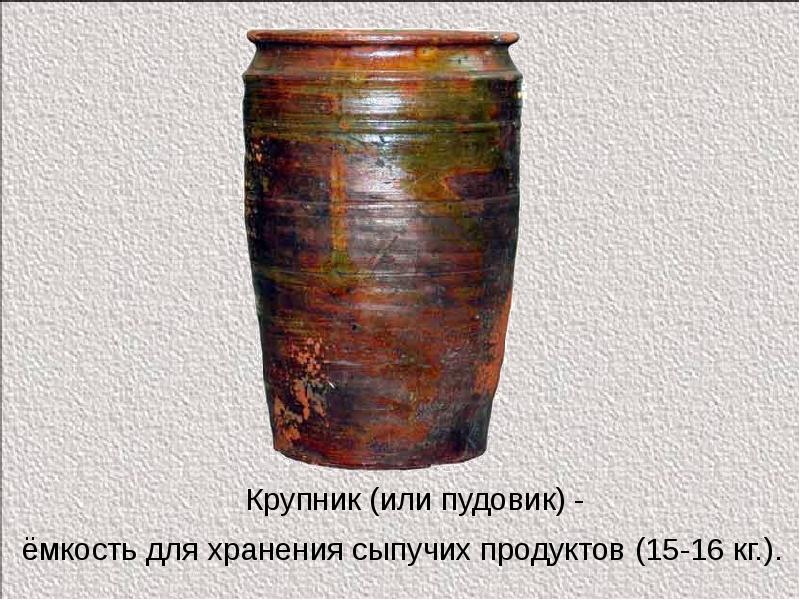 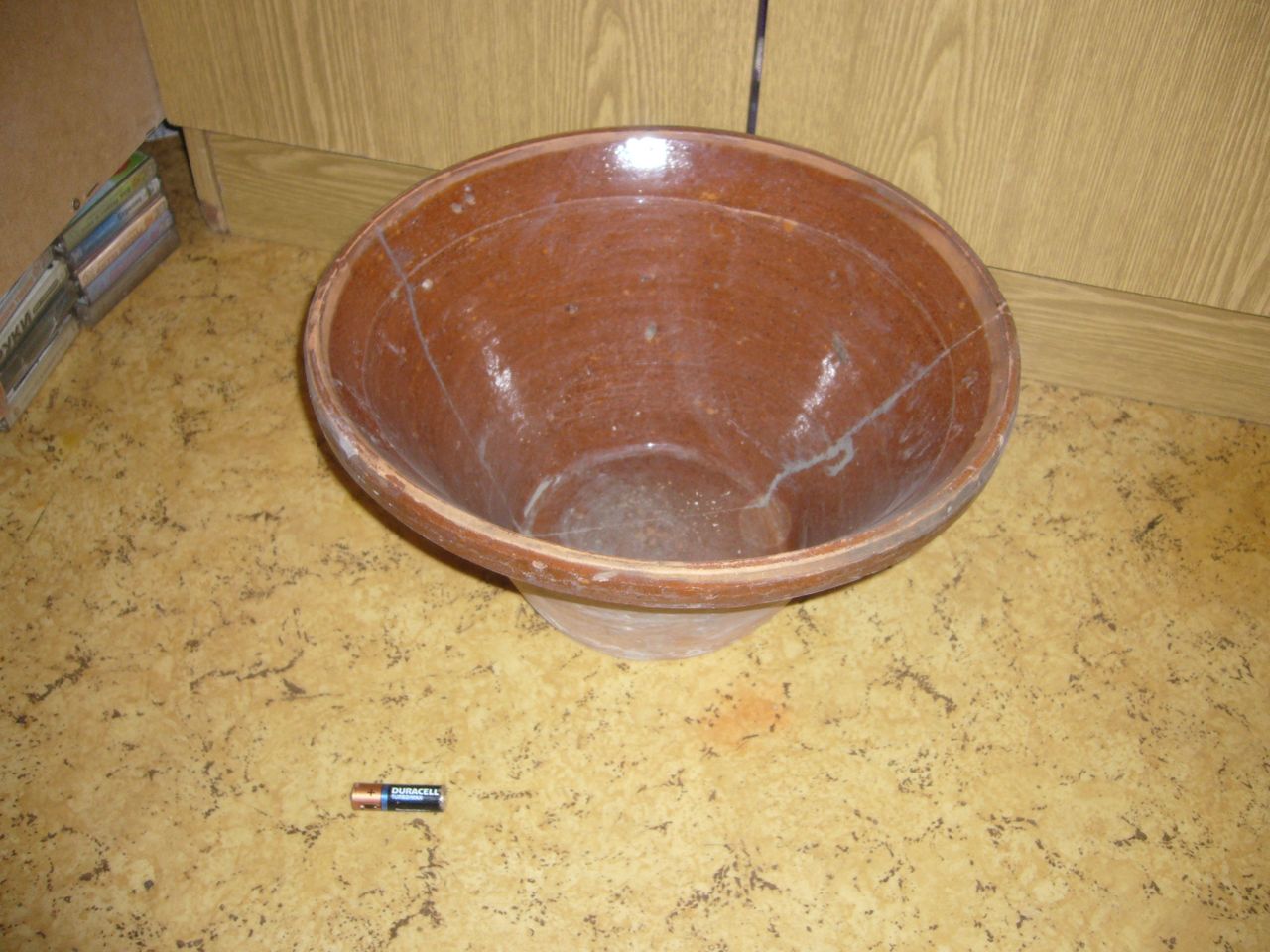 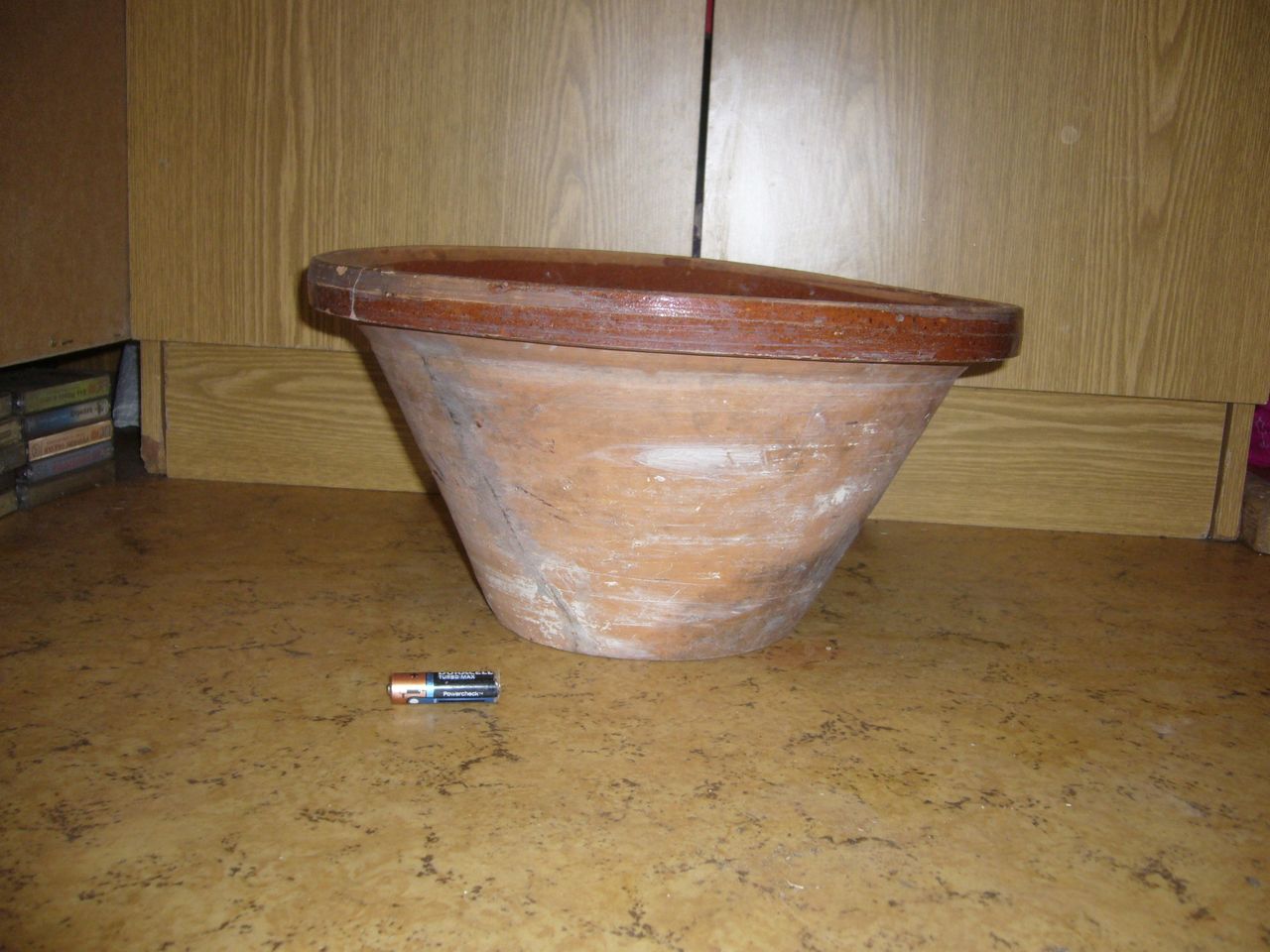 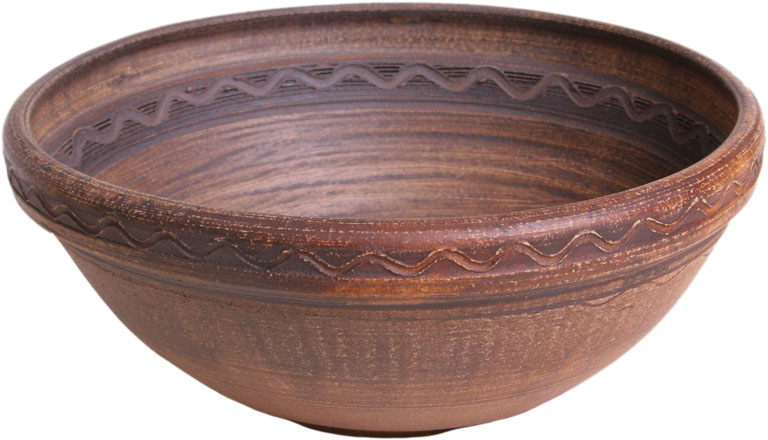 Миска (тарелка)
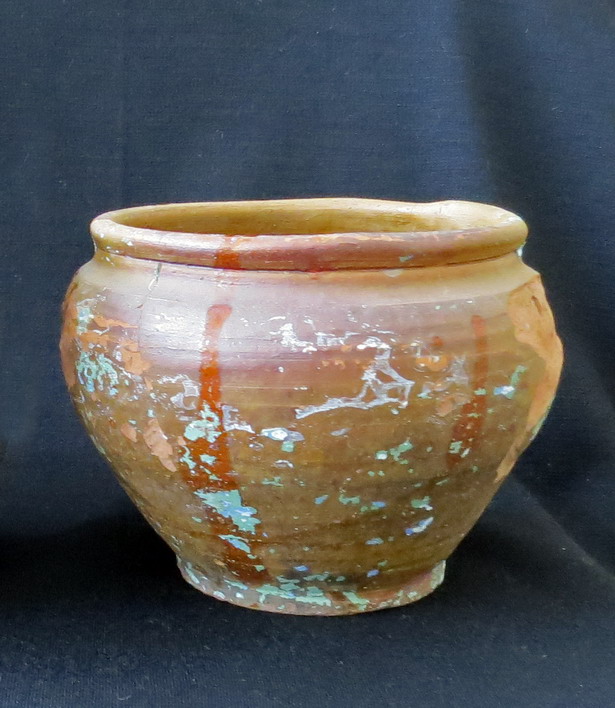 Горшок
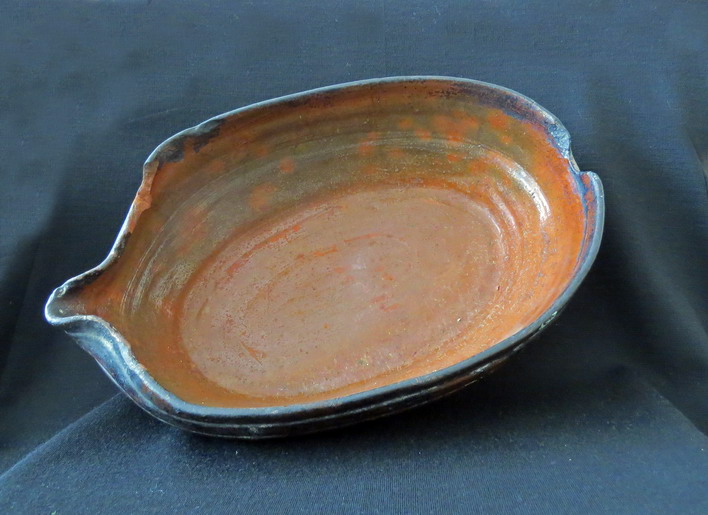 жаровня
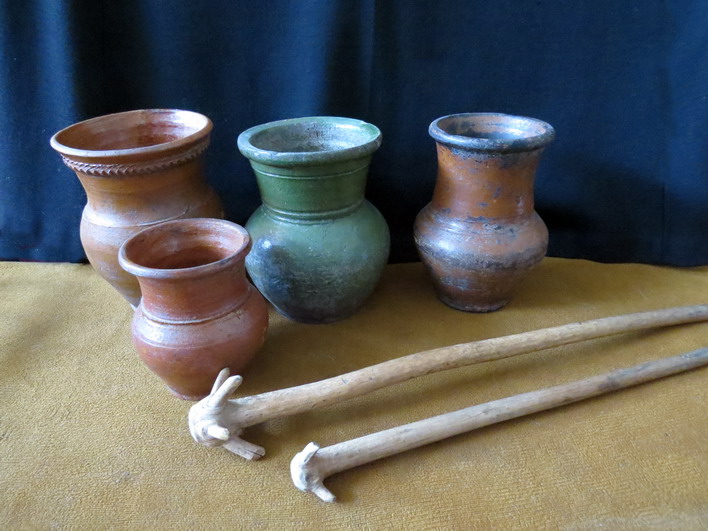 Кринки и мутовки
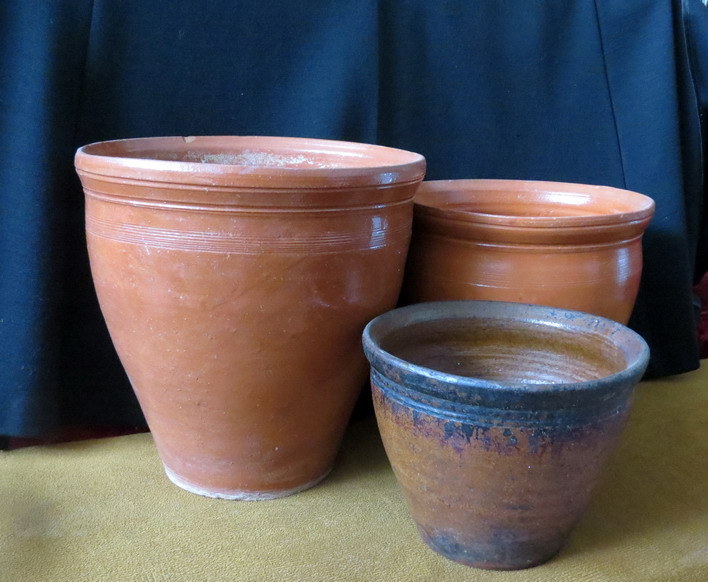 Квашни (квашенки)
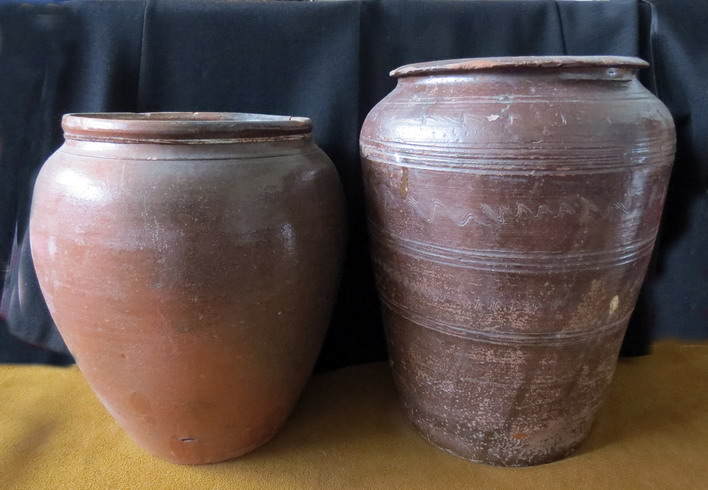 корчаги
Кроме  бытовых изделий сухокарсунского промысла представлена современная глиняная игрушка ульяновских мастеров: Деева Александра Ивановича, Одинокова Владимира Александровича, Елисеевой Гали Георгиевны, Асафьевой Надежды Алексеевны.
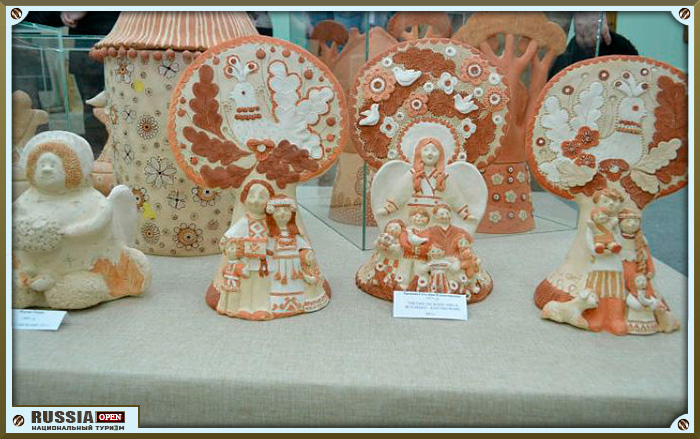 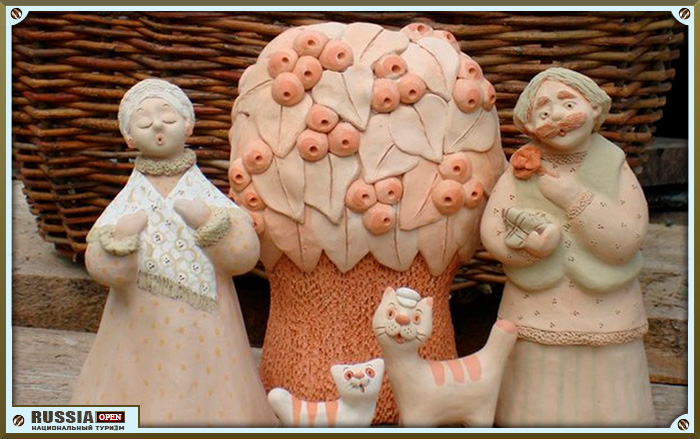 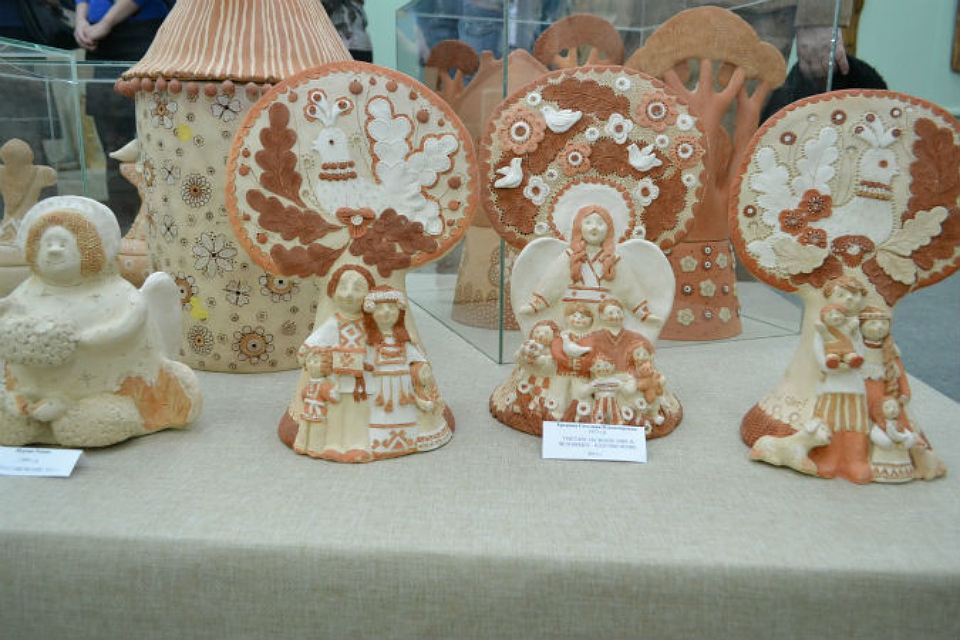 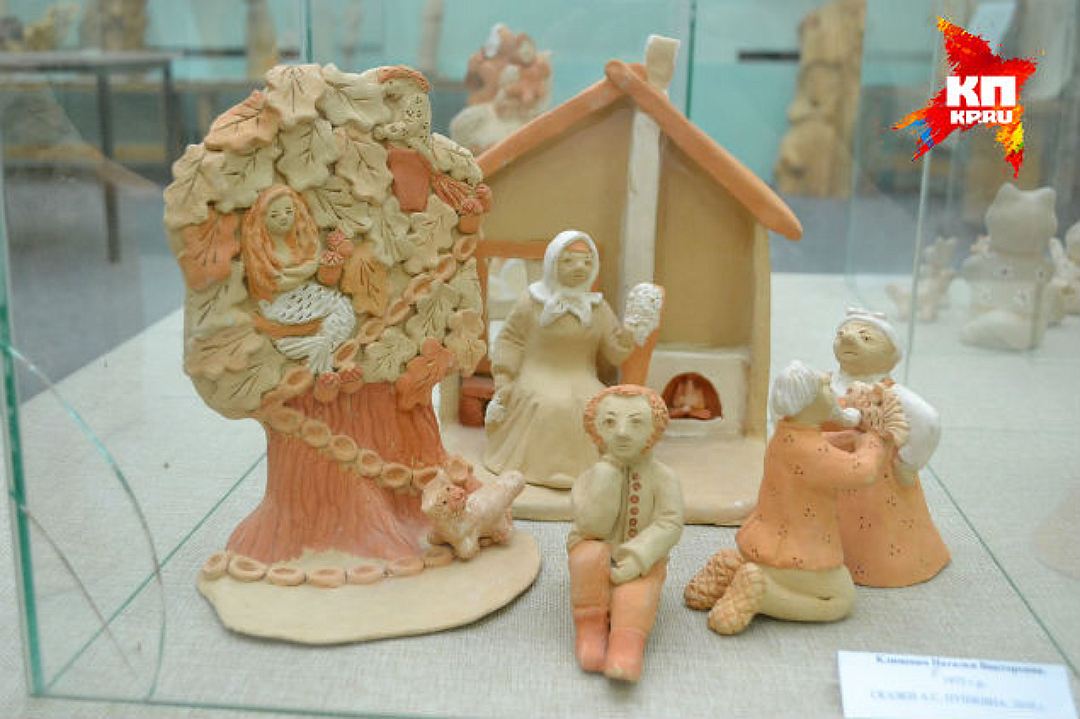 Спасибо за внимание
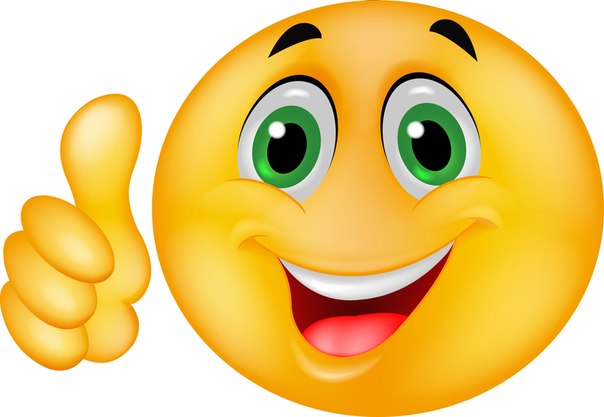